Governors State University Master of Science in Health Informatics
Program Overview
Ning Lu, PhD. MPH
Graduate Advisor and Department Chair
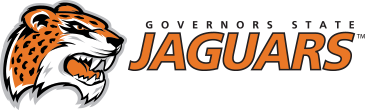 OUTLINE
MSHI information www.govst.edu/mshi
Faculty information https://www.govst.edu/templates/pagespecifictempl ates/directory.aspx?ddp=Health%20Administration
Program Facts and Degree Requirement
Student and Faculty Expectations
Advising
Student Organization
PROGRAM FACTS
Founded in AY2012
15-18 month, 33 credit-hour program
Summer optional
STEM designated
Late-afternoon, evening classes
Field Experience course HLIN 8900
In-person, online, hybrid
International student requirements
Graduate Assistantship program
STUDENT EXPECTATIONS
What you should expect from GSU MSHI:
Committed and Dedicated Faculty
Dignity and Respect from Faculty
Enhanced Level of Competency
Challenging, Rigorous, High Quality Graduate Education Experience
FACULTY	EXPECTATIONS
What faculty expect from you:
Dignity and Respect for Faculty, One Another
Professionalism
Achievement-Orientation
Intellectual Curiosity
ACADEMIC ADVISING
Meet each semester with your academic advisor
Understand MSHI degree requirement and keep good academic standing
International students:
Keep full-time status: 9 credit hours
No exceptions and no approval on full-time waver, except for the final semester
Important Web Links
MSHI webpage on GSU’s website
       https://www.govst.edu/mshi/
Student Health Care Management Association (SHCMA)
       https://www.govst.edu/SHCMA/
Upsilon Phi Delta Honor Society (UPD) https://www.aupha.org/membership/UPD
Department of Health Administration and Informatics Faculty https://www.govst.edu/templates/pagespecifictemplates/directory.aspx?ddp=Health%20Administration
American College of Healthcare Executives (ACHE) https://www.ache.org/